МАДОУ № 1 «Родничок»
Средняя группа «А»
Хамидуллин Рафаэль
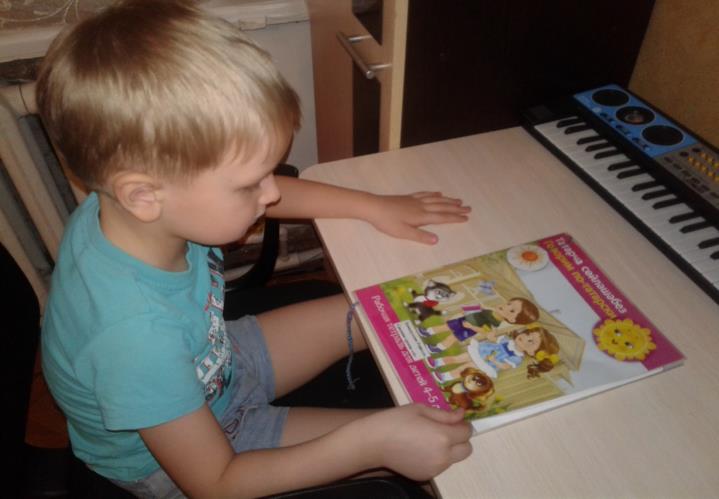 Чтоб смогли запомнить дети,
Все татарские слова.
С ними надо закреплять их
В течении всего дня:
И на занятиях, и дома
На прогулке, и просто так...
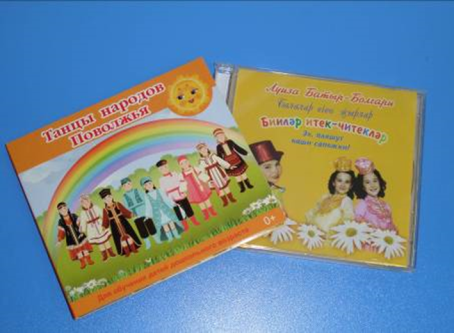 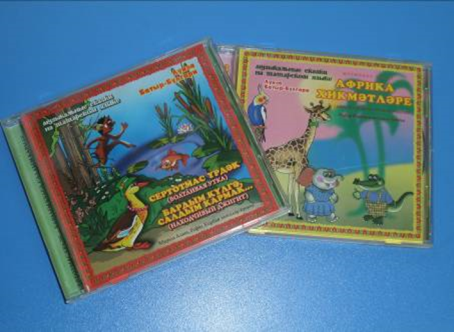 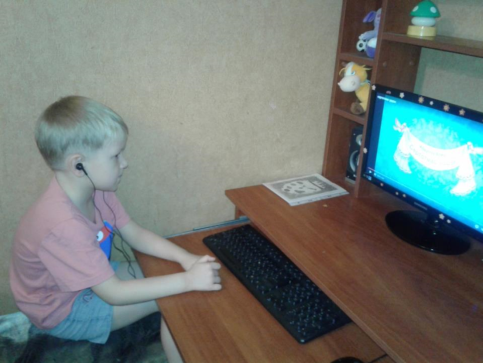 Слушаем татарские песни
и татарскую музыку.
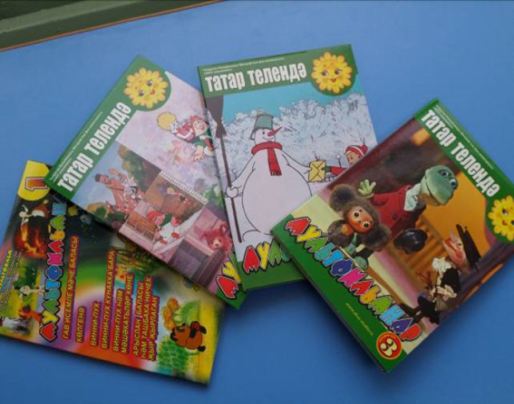 Смотрим мультфильмы
на татарском языке.
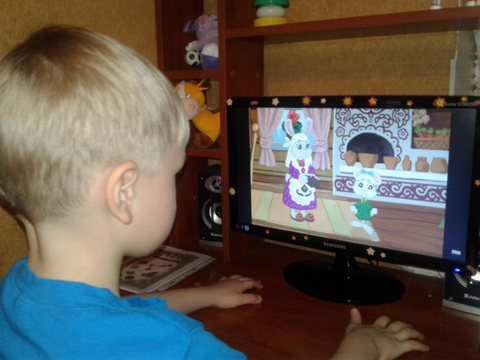 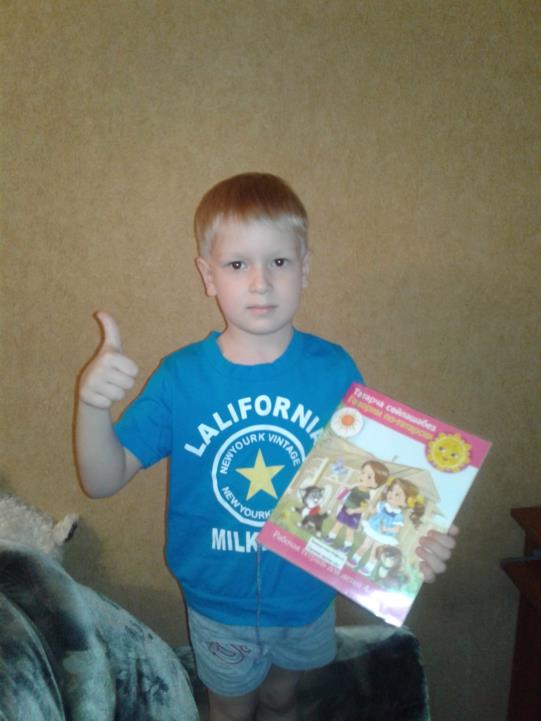 В рабочей тетради дома закрепляем пройденный материал.
Например, игра  
«Давайте знакомиться!»
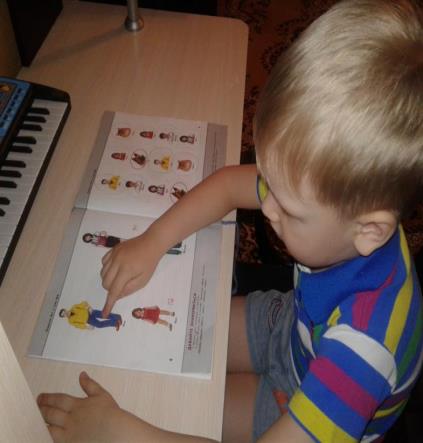 Любим играть в пальчиковую игру «Семья».
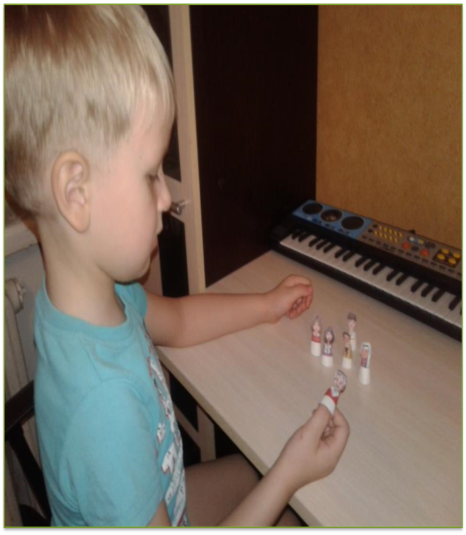 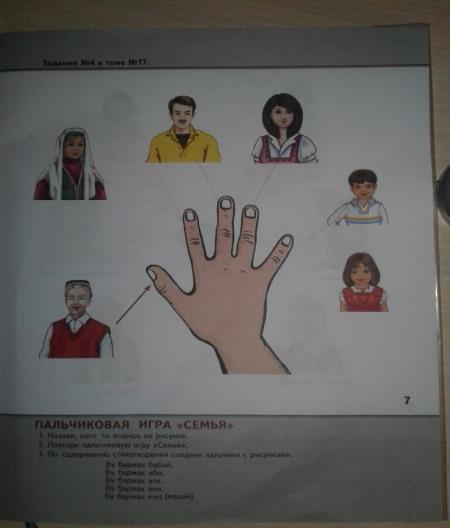 Ещё одно направление –раскраски. 
Можно не только слова повторить, но раскрасить картинку.
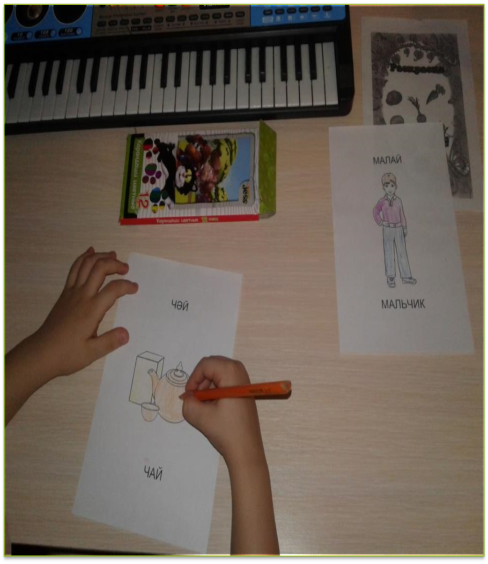 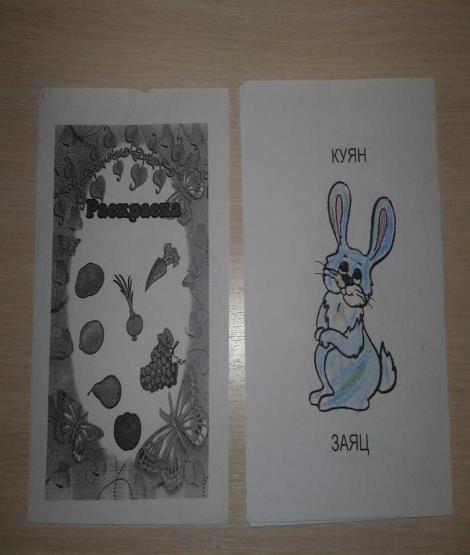